Весенние трели
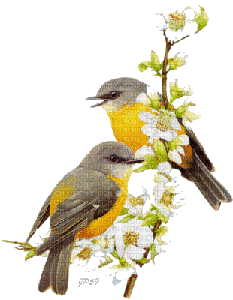 [Speaker Notes: Весенние трели]
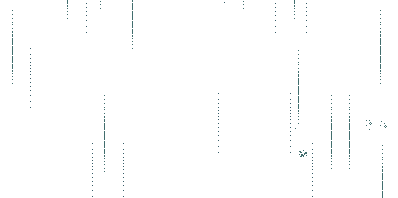 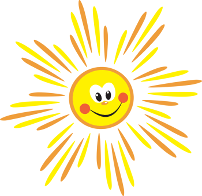 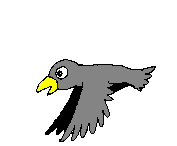 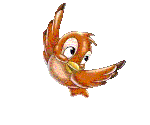 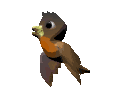 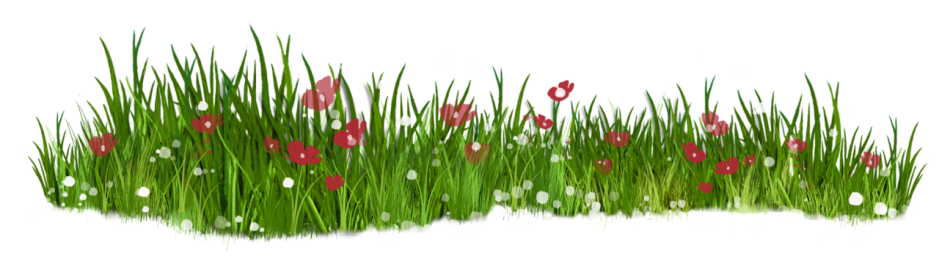 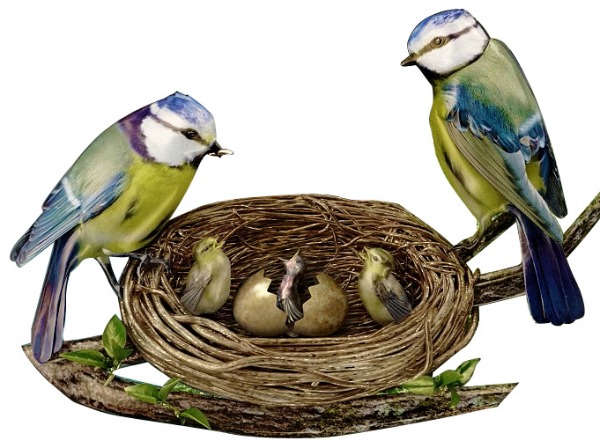 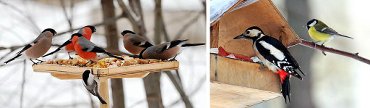 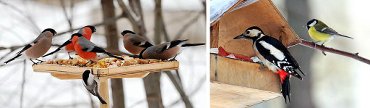 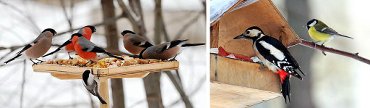 Всех перелётных птиц черней,Чистит пашню от червей.
              грач


Буян-мальчишкаВ сером армячишкеПо дворам шныряет,Крохи собирает.
           воробей


Он прилетает каждый годТуда, где домик ждёт.Чужие песни петь умеет,А всё же голос свой имеет.
             скворец
Все стрекочет и вертится, Ей на месте не сидится, Длиннохвоста, белобока Вороватая …
              сорока
Уж весна, но поле бело.
Птичка с юга прилетела.
Холодно ещё, и зябнет
На берёзке голой
 зяблик
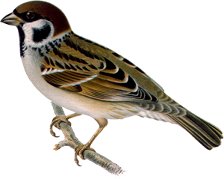 2
3
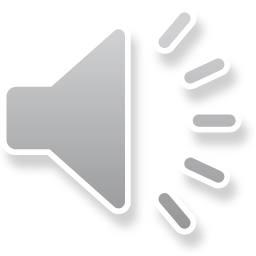 1
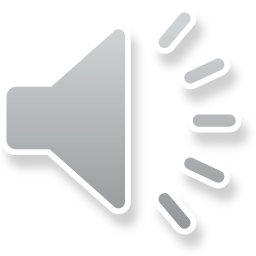 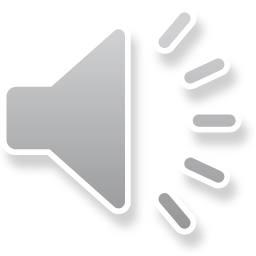 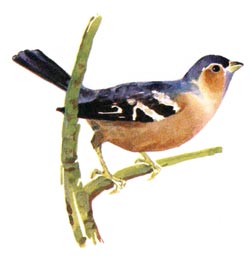 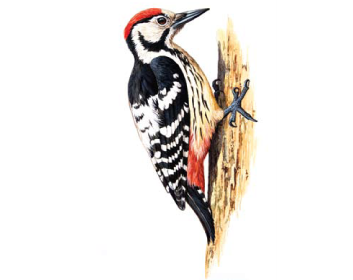 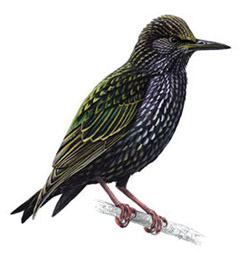 4
5
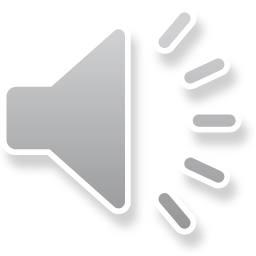 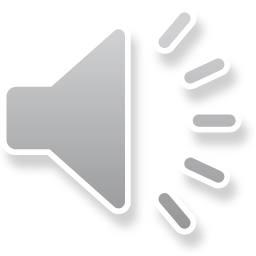 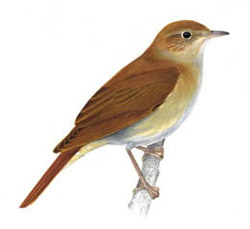 6
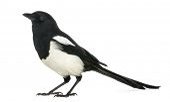 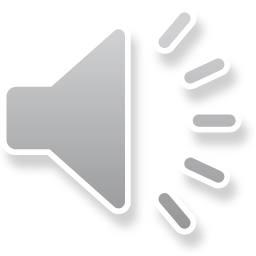 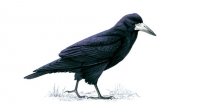 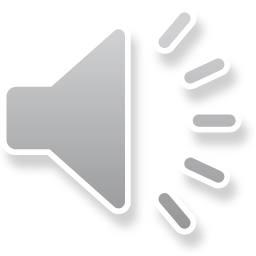 [Speaker Notes: 7]